Employment Programme End of Financial Year Report to 30 June 2024
MTFJ: [Council Name] – [Organisation Name, if applicable]
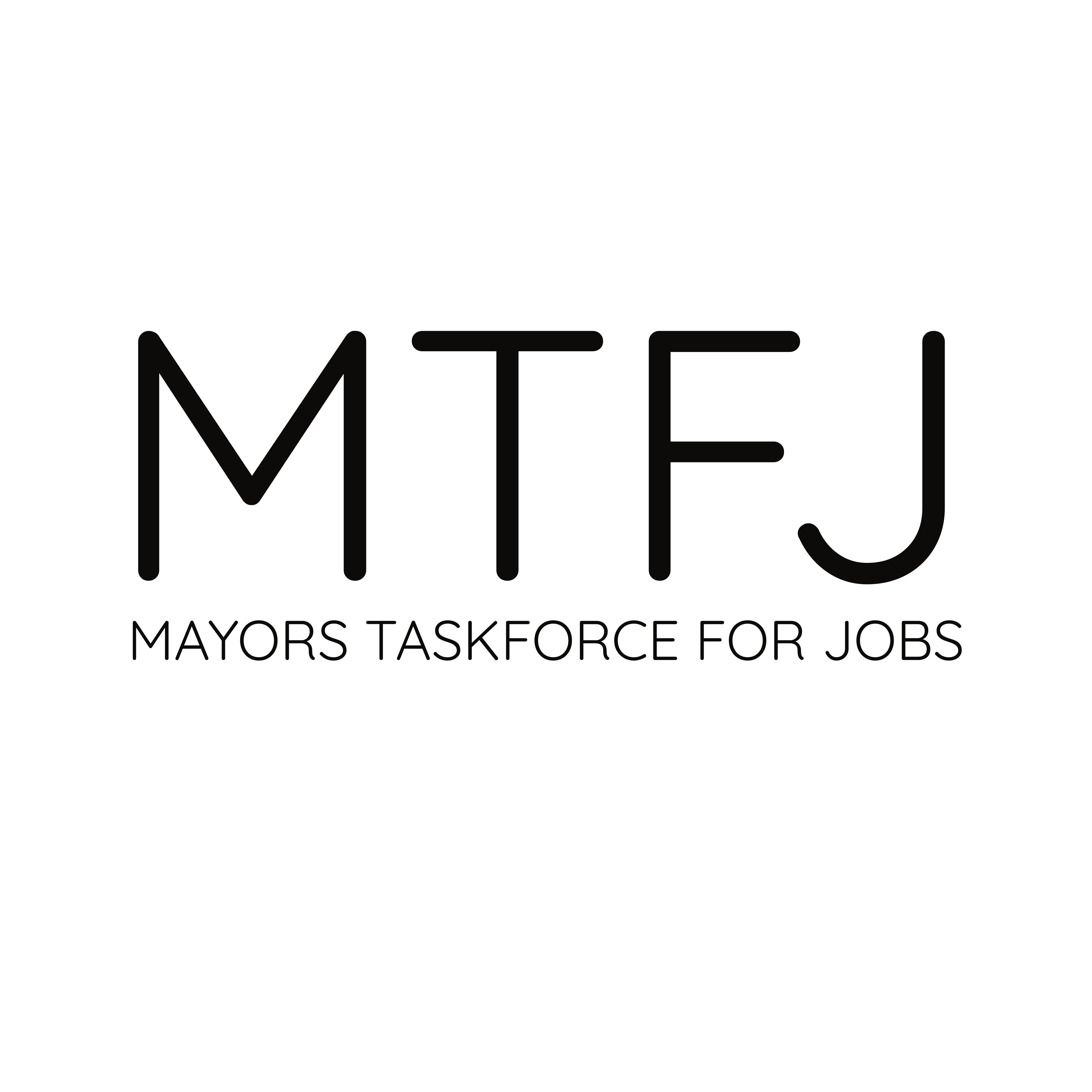 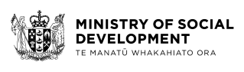 Insert your logo here
Introduction from Mayor [Mayor’s Name]
Please include a photo here
Please write a summary of your experience of the Employment Programme this year. Please include personal highlights and reflections on the impact of the programme within your community. 
Some ideas about what can be included are: 
Stories of success that have had an impact on you as Mayor 
Acknowledgement of key partners or stakeholders within your community that played a role in the success of an initiative or an aspect of the programme 
Any innovative approaches, unique initiatives, or new strategies that enhanced your programme’s effectiveness
Your programme’s vision and future goals. Discuss any upcoming initiatives, expansion plans, or areas of focus for the next year
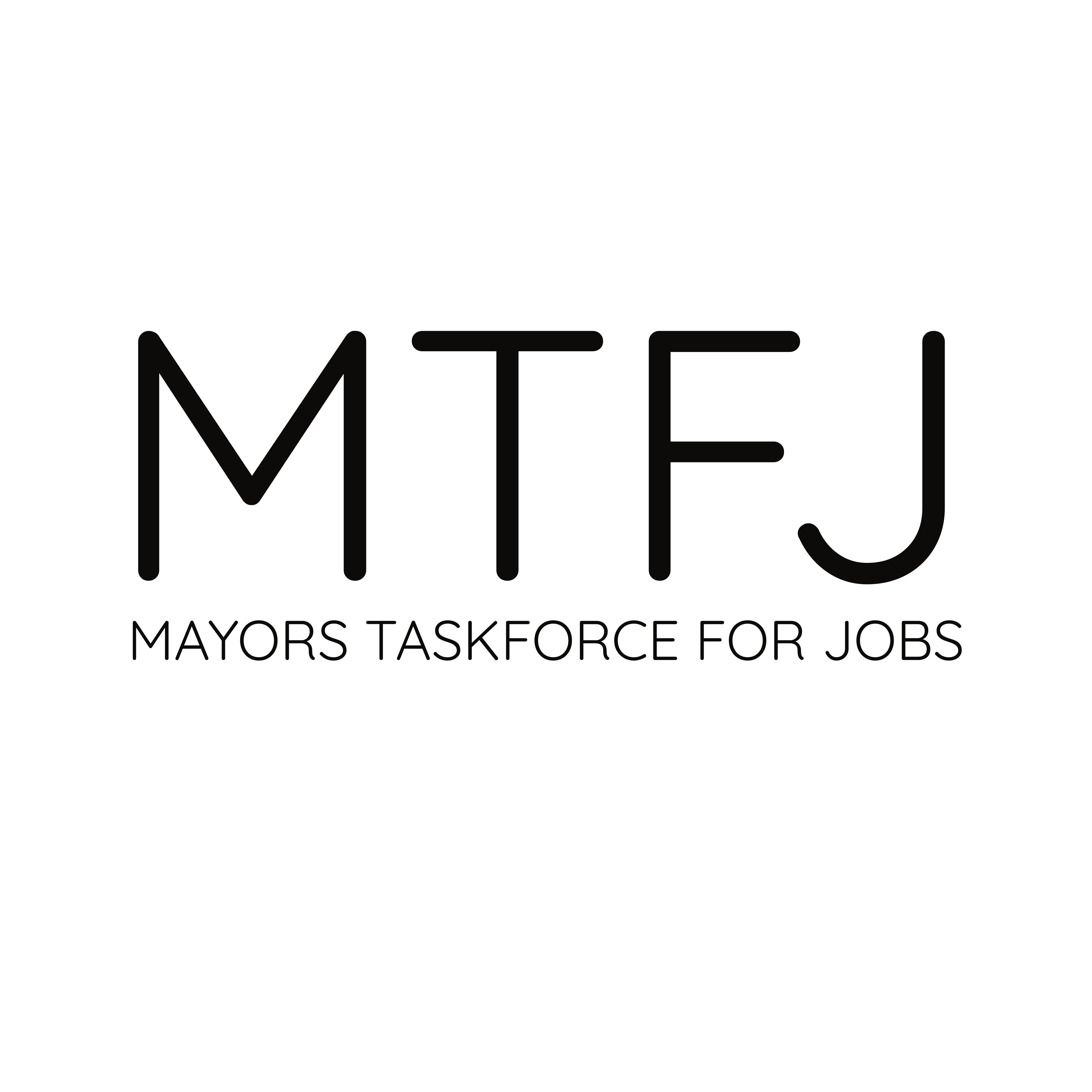 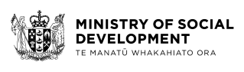 Insert your logo here
Funds invested in the communityPlease include an overview of your spend here:
Outcomes for the communityPlease include some high level outcomes here:
Total employment placements made: 
NEETs:
Youth:
Youth with Disability:
Adults with Disability:
Disadvantaged: 

Top 3 ethnicities of placements:
Top 3 industries of placements: 
Total number of registered jobseekers: 
Total number of registered businesses:
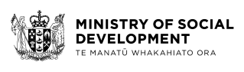 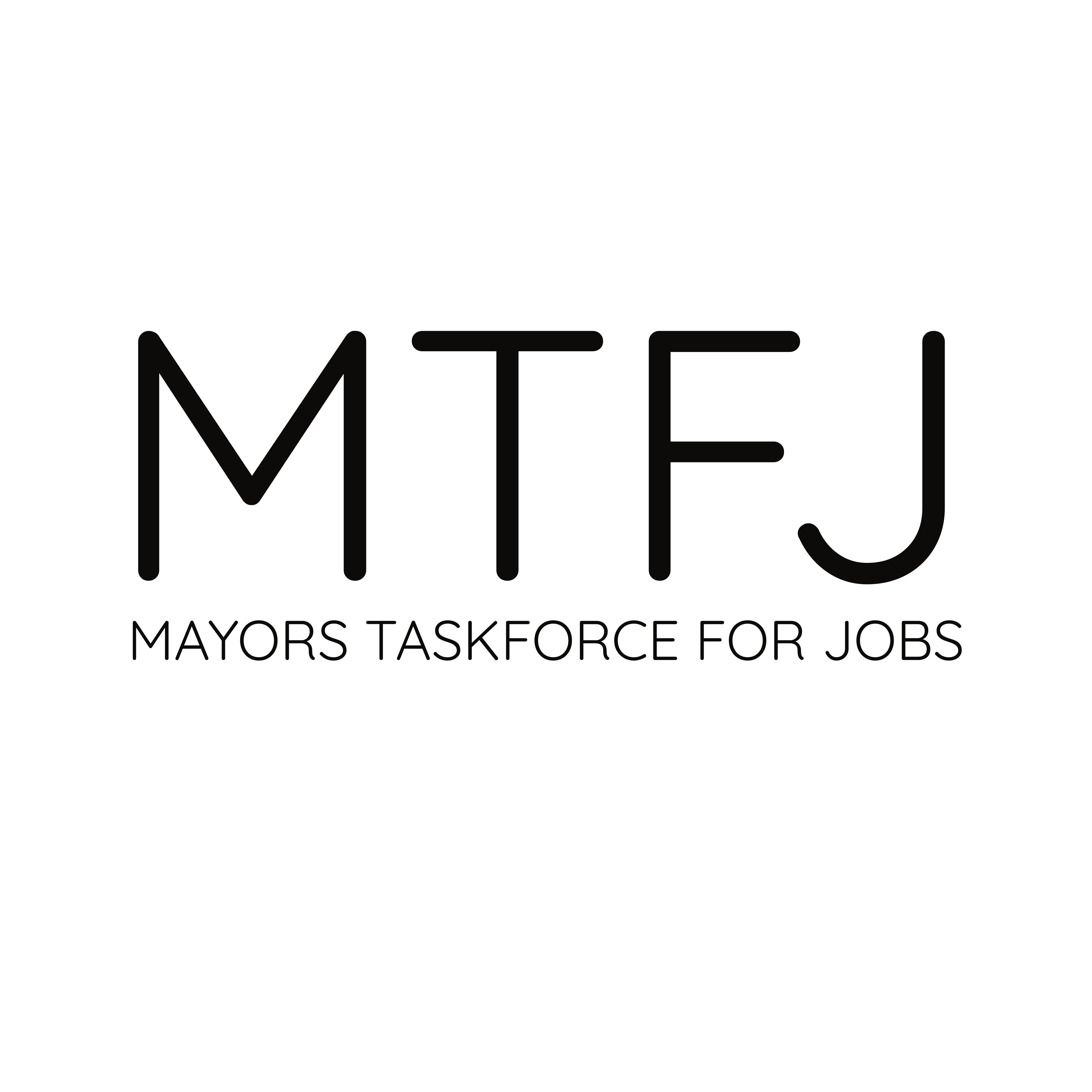 Insert your logo here
An Employment Story
Please include a photo here
Please write a story about a jobseeker you helped gain employment. Include personal narratives, achievements, and positive outcomes they experienced. 

Consider: 
What was their situation when they came to you? 
What happened along their journey to employment? 
What support helped? 
What does this outcome mean for the jobseeker & their whānau?
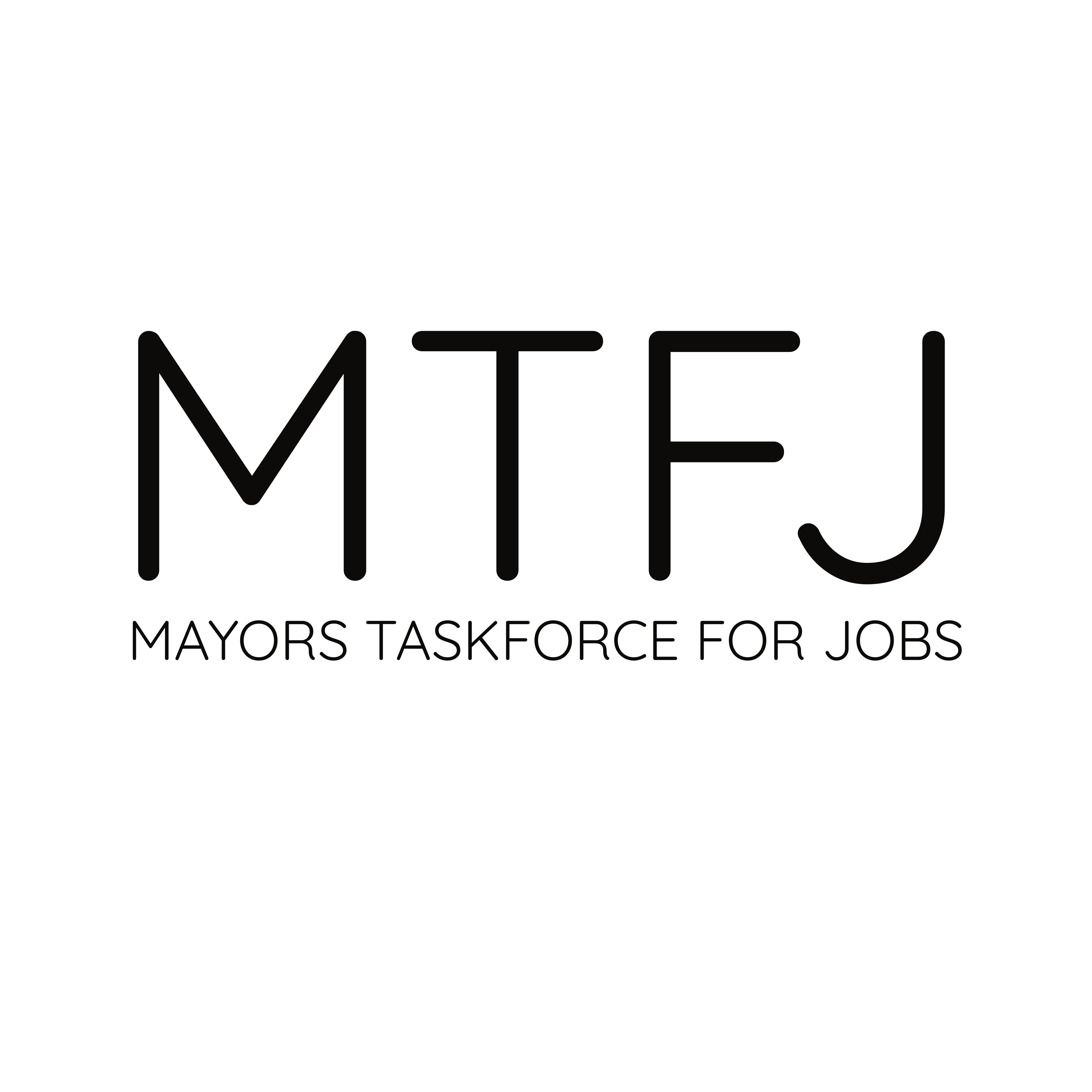 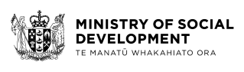 Insert your logo here
A Driver Licence Story
Please include a photo here
Here you should write a story about a jobseeker you helped to gain a licence. Include personal narratives, achievements, and positive outcomes they have experienced. 
Consider: 
What barriers were preventing the jobseeker from gaining a licence? 
What happened along their journey towards gaining a licence? 
What support helped? 
What does this outcome mean for the jobseeker & their whānau?
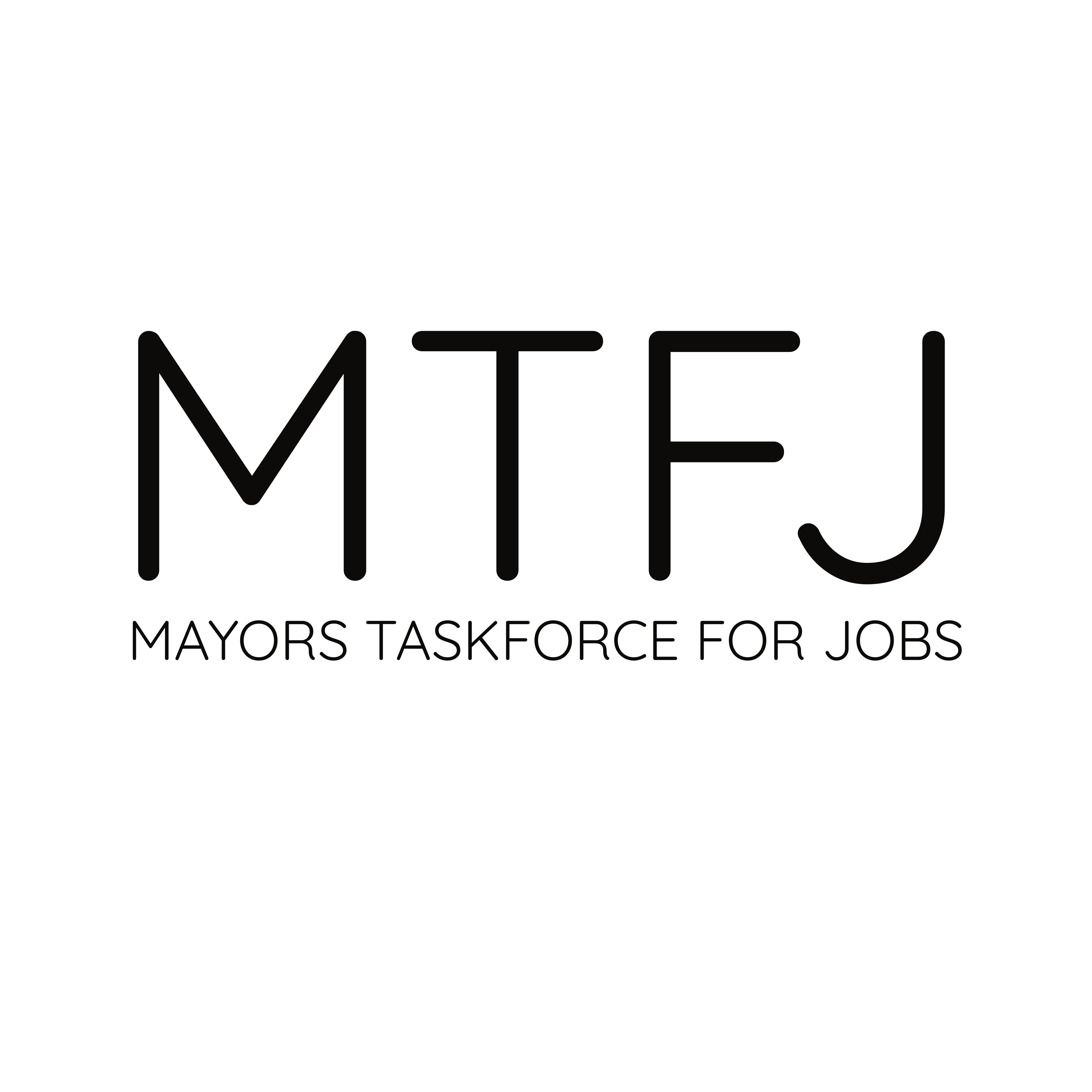 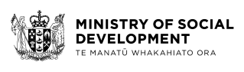 Insert your logo here
Ministry of Social Development Partnership
Please describe how you have worked alongside your local MSD office to support a jobseeker, or, describe a partnership programme or event that you collaborated on with your local MSD office. 
Consider: 
What was the challenge or opportunity?
How did you work together to overcome the challenge or seize the opportunity?
What difference did the partnership make to the jobseeker or community?
What future work are you considering do in partnership with your local MSD office going forward?
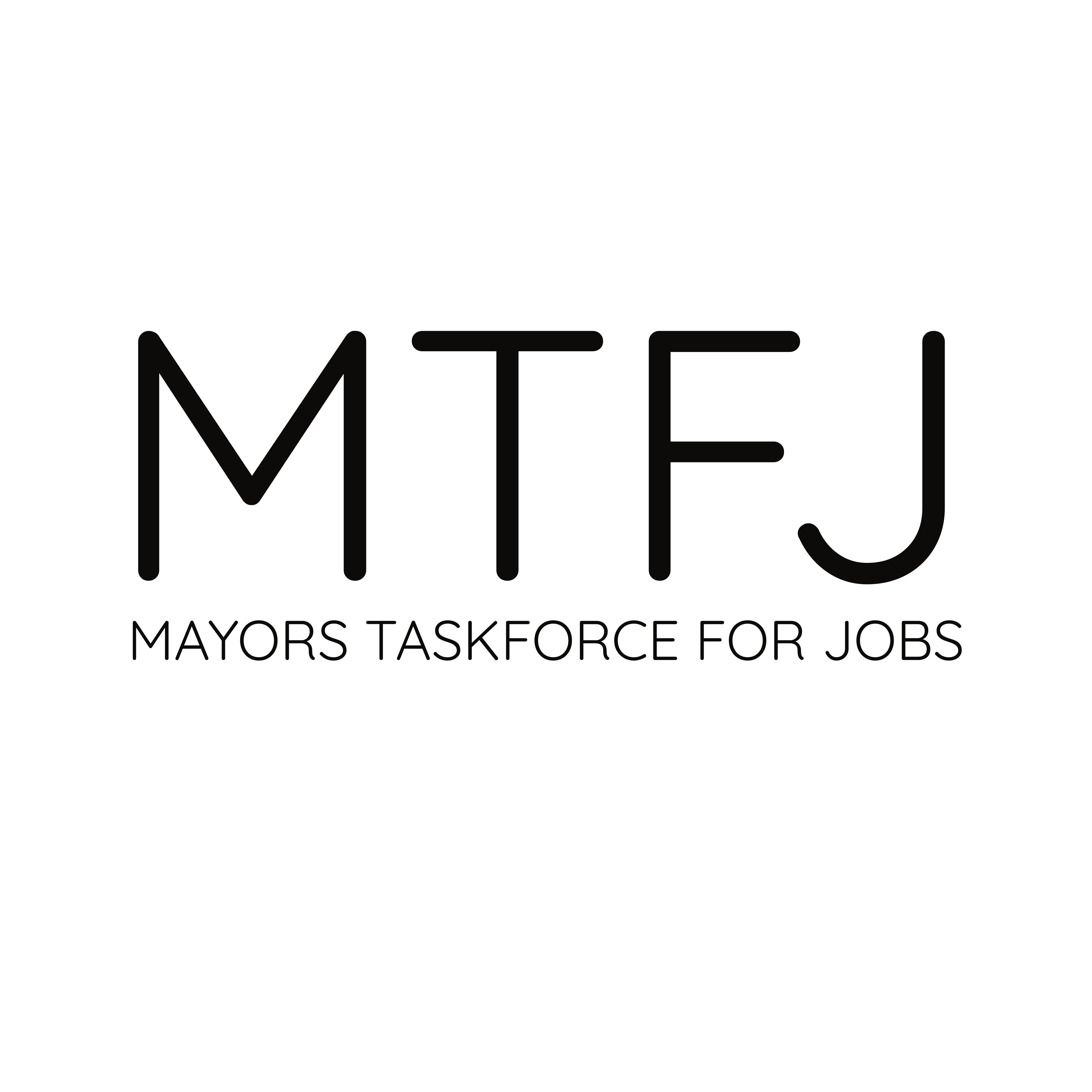 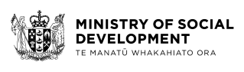 Insert your logo here
Partnerships & Collaborations
Please include a photo here
Acknowledge any key partners, iwi, stakeholders, or organisations that have supported your employment programme. Discuss collaborations, sponsorships, or strategic alliances that have contributed to your programme’s success. This can include an employer, a school, a local NGO. 
Consider: 
How did you establish this relationship? 
How did you work with this partner? 
What was the outcome? 
What does this mean going forward?
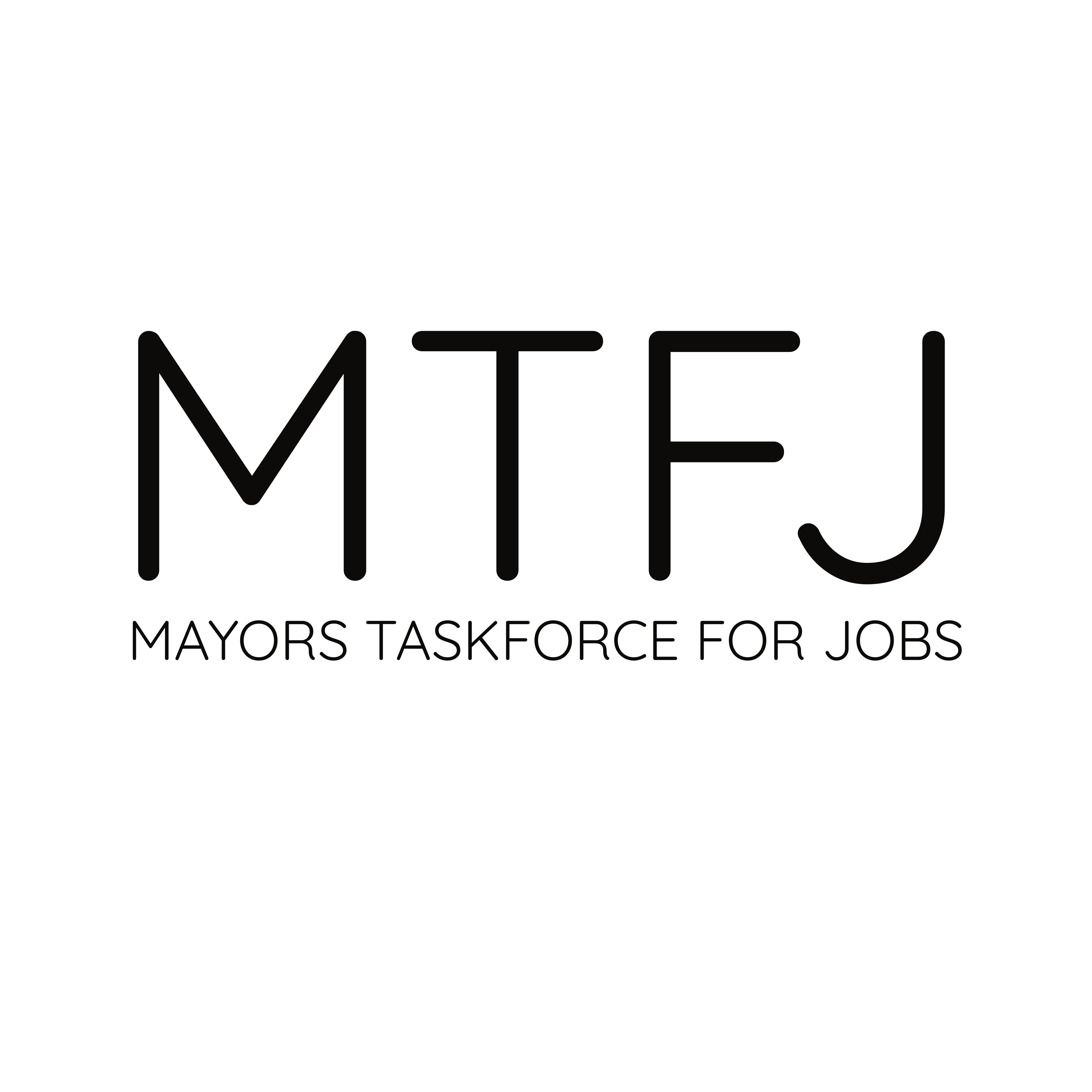 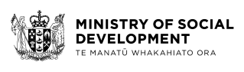 Insert your logo here
Testimonials – Jobseekers
Here you should include testimonials from jobseekers you have worked with.
Please include a photo here
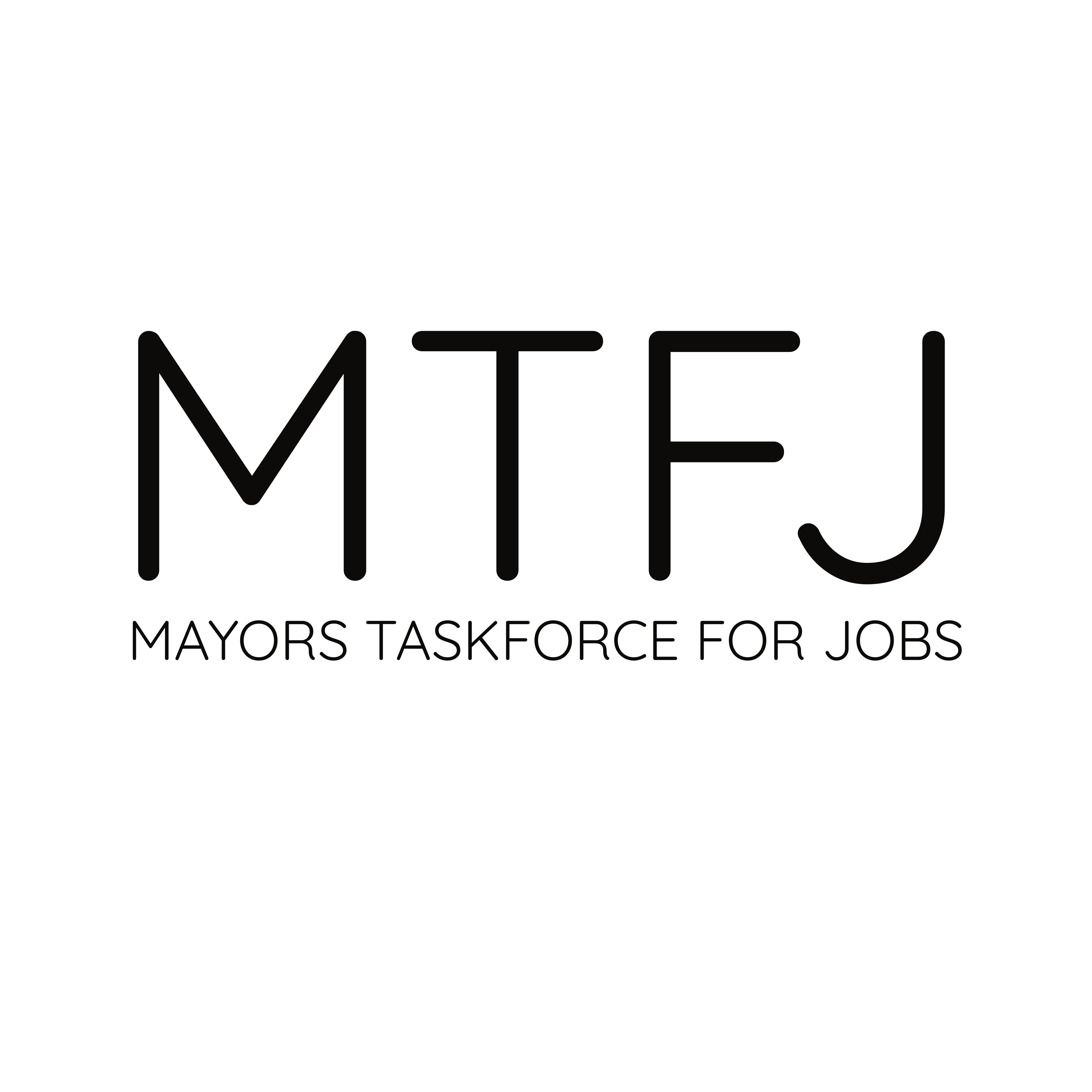 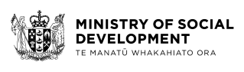 Insert your logo here
Testimonials – Employer
Here you should include testimonials from employers you have worked with.
Please include a photo here
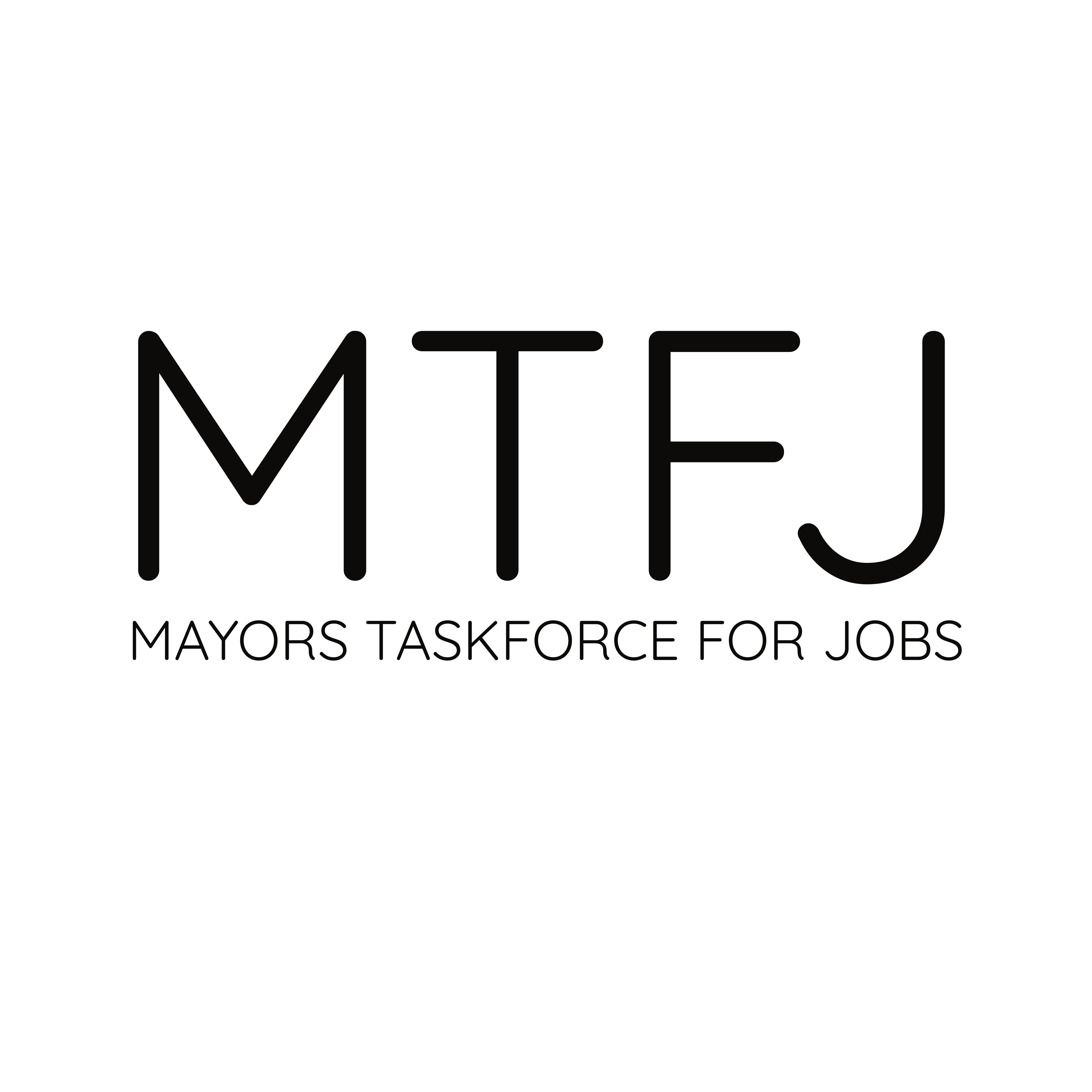 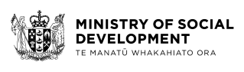 Insert your logo here
Conclusion
Provide a summary of your experience of the programme this year. You can use this space to share successes, acknowledge important people or organisations, and share your goals for the next year of the programme.
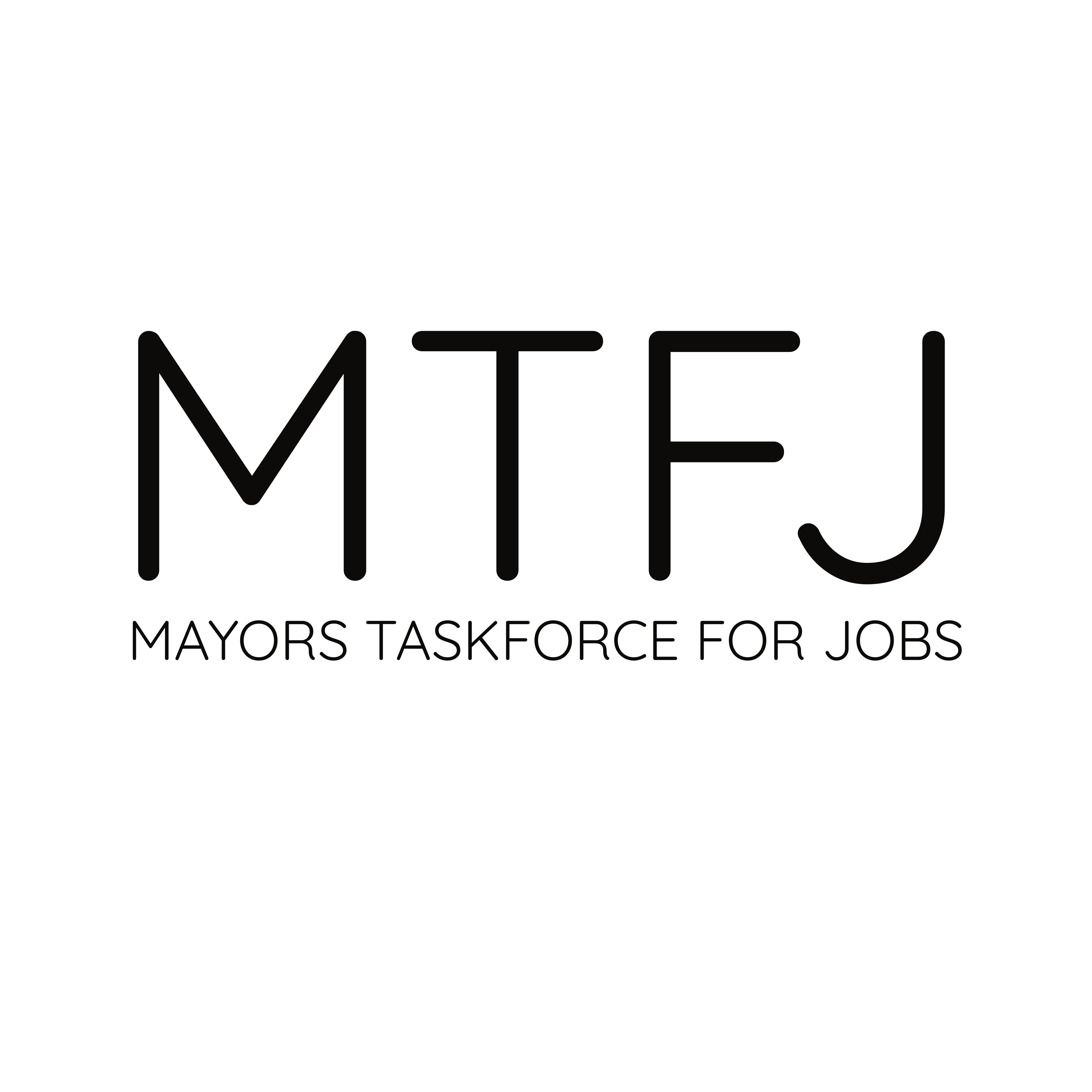 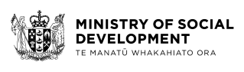 Insert your logo here
Our Year in Pictures
Please share images and video here – please include descriptions. Add additional slides as required
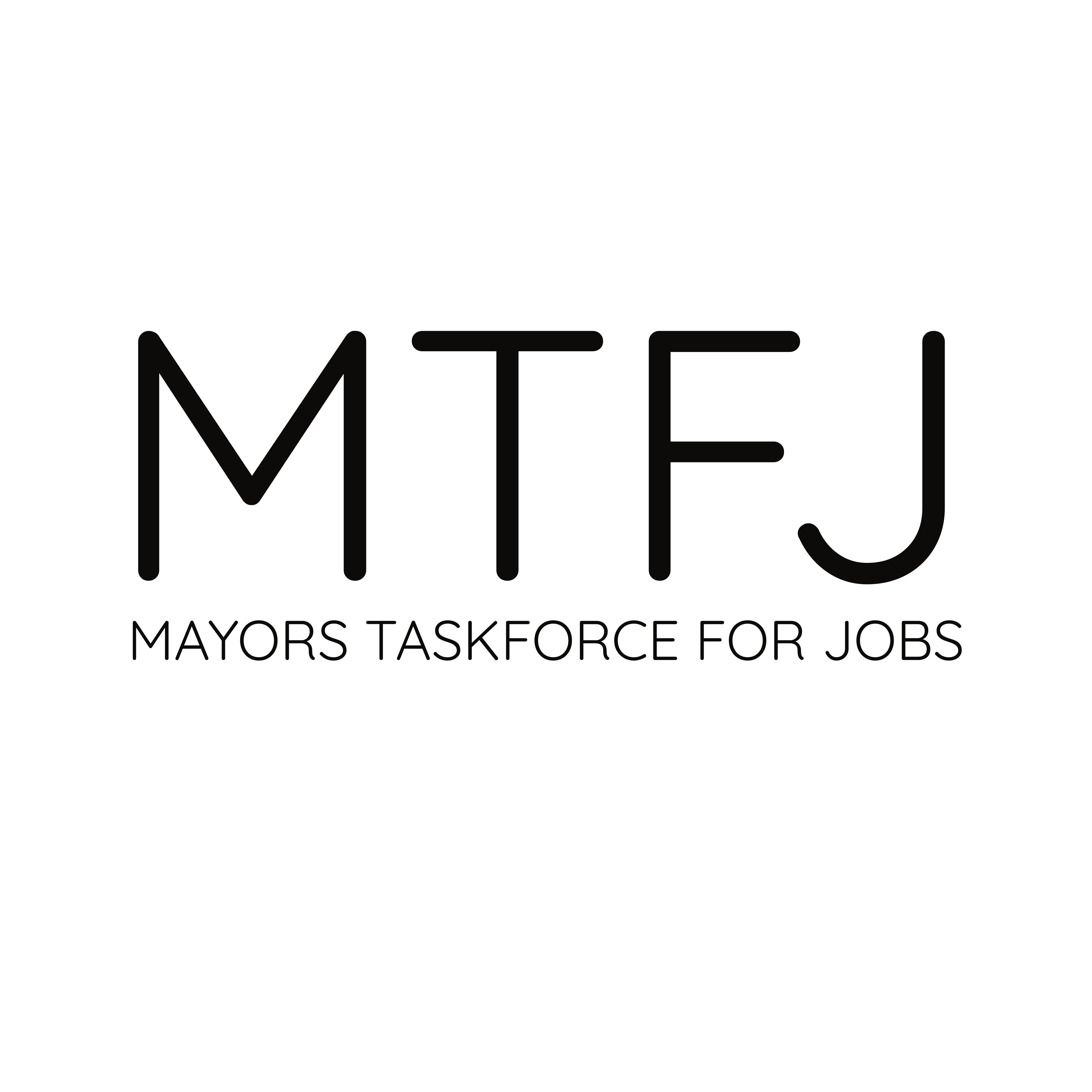 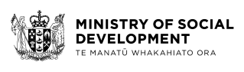 Insert your logo here